Biochemie krve
Bruno Sopko
Obsah
Úvod
Krevní plasma
Metabolismus erytrocytů
Metabolismus bílých krvinek
Biochemie srážení krve
Literatura
Úvod
Funkce krve
Složení
Úvod – Funkce krve I.
Respirační
Transport CO2 z tkání do plic
Transport  O2 z plic do tkání
Nutriční
Transport živin z trávicího traktu do tkání
Exkreční
Transport „zplodin“ z tkání do ledvin (močovina, kyselina močová, voda, soli atd.)
[Speaker Notes: Lieberman, M., Marks, A.D. MARKS’ Basic medical biochemistry; A clinical approach, 3rd edition, Wolters Kluwer, 2009]
Úvod – Funkce krve II.
Regulační
Obsah vody v tkáních
Distribuce „regulačních“ sloučenin (hormonů atd.)
Tělesná Teplota
Voda má vysoukou tepelnou kapacitu (akumulace tepla)
Distribuce tepla (chlazení, ohřívaní)
Ochranná
Protilátky, antitoxiny, bílé krvinky
Úvod – Složení krve
8% tělesné hmotnosti (5–6 l)

Suspense buněk v nosné kapalině
45% buněk 55% plasmy
Plasma
Červené krvinky
Bílé krvinky
Krevní destičky
Plasma I. - Složení
Voda (90%)
Bílkoviny (7%)
Většinou syntetizovány v játrech
Převážně polymorfní glykoproteiny
Každý má specifický poločas v oběhu (albumin 20 dní, haptoglobin 5 dní …)
Koncentrace některých se mění v průběhu zánětu (bílkoviny akutní fáze)
Anorganické soli (1%, Na+, K+, Mg2+, Ca2+, PO43-, Cl-...)
Organické sloučeniny (2%, močovina, tuky, cholesterol, glukosa, aminokyseliny …)
Plasma II. - Bílkoviny
Erytrocyty
5.2 ×106 (muži); 4.6 ×106 (ženy) buněk/ml
[Speaker Notes: http://www.becomehealthynow.com/body/cell/erythrocytes.htm]
Erytrocyty - cytoskeleton
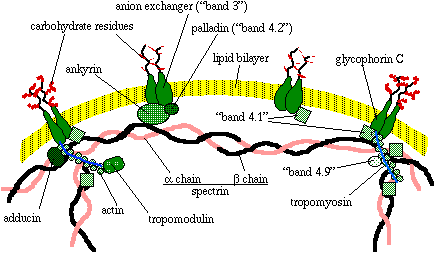 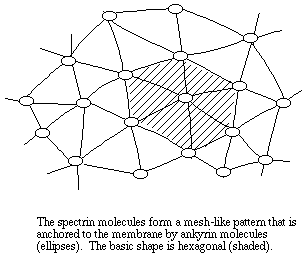 [Speaker Notes: http://www.ruf.rice.edu/~bioslabs/studies/sds-page/rbcmembrane.html]
Erytrocyty - Hemoglobin
[Speaker Notes: http://en.wikipedia.org/wiki/Hemoglobin]
Erythrocytes – Heme synthesis
[Speaker Notes: http://en.wikipedia.org/wiki/File:Heme-Synthesis-Chemical-Details-NEW.svg]
Erytrocyty - Metabolismus
Degradace Hemu
Cyklus železa
Erytrocyty – Patologické stavy
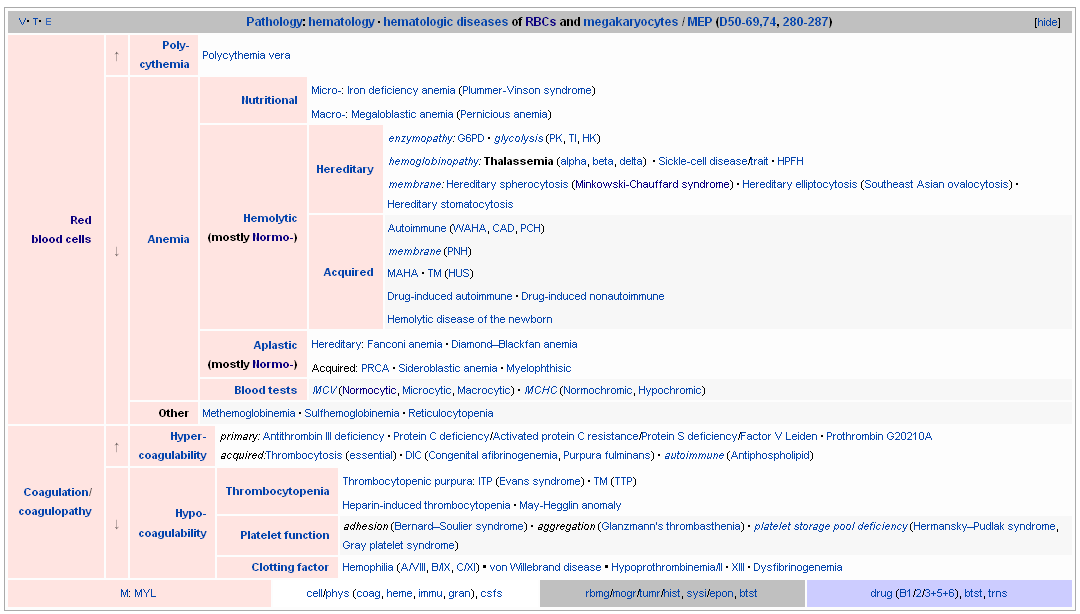 Hematopoietie
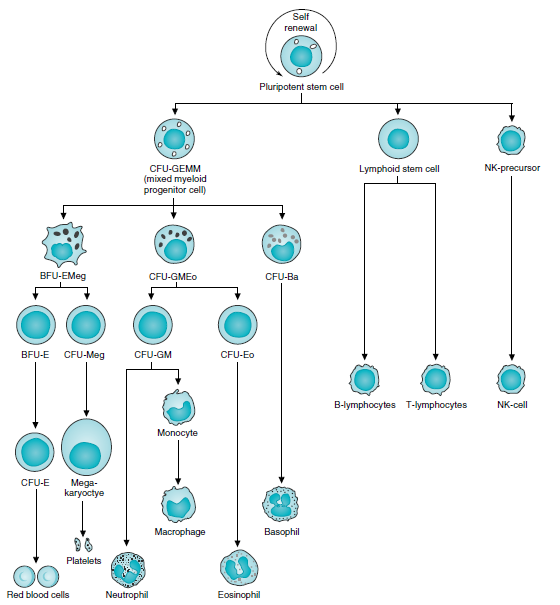 [Speaker Notes: CFU Colony Forming Unit;   BFU Burst Forming Unit]
Bílé krvinky
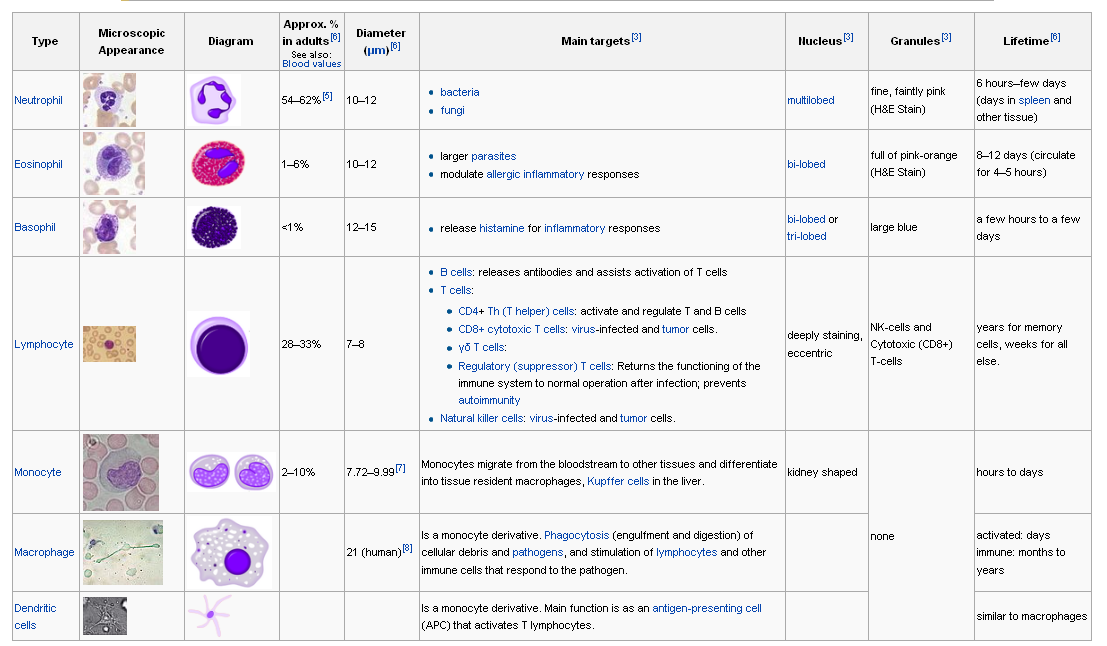 [Speaker Notes: http://en.wikipedia.org/wiki/White_blood_cell]
Nepohyblivé leukocyty
Histiocyty
Dendritické buňky
Žírné buňky
Microglie
Kupfferovy buňky (játra)
Srážení krve
Kaskáda tvorby krevní sraženiny
[Speaker Notes: http://ep.bmj.com/content/96/2/49.abstract]
Srážení krve – Vitamin K
Srážení krve- Fibrinolysa
[Speaker Notes: http://cs.wikipedia.org/wiki/Plazmin]
Poruchy Hemostázy